ALGEMENE VERORDENING GEGEVENSBESCHERMINGVERORDENING (EU) 2016/679 VAN HET EUROPEES PARLEMENT EN DE RAAD van 27 april 2016 betreffende de bescherming van natuurlijke personen in verband met de verwerking van persoonsgegevens en betreffende het vrije verkeer van die gegevens en tot intrekking van Richtlijn 95/46/EGImpact op beleidsondersteunende wetenschappelijke datacollecties van healthdata.be
31 .03.2017
Structuur
algemeen

algemene beginselen in het kader van het verwerken van persoonsgegevens

rechtmatigheid van de verwerking

voorwaarden voor toestemming

gevoelige gegevens

rechten van betrokkene

6.1. algemene modaliteiten
6.2. specifieke rechten
2
Structuur
7.	verwerkingsverantwoordelijke en verwerker

7.1. risk-based approach
7.2. privacy by design/default
7.3.	verhouding met verwerker
7.4.	beveiliging
7.5.	documentatie
7.6.	kennisgeving veiligheidsincidenten
7.7. gegevensbeschermingseffectbeoordeling
7.8. toezichthoudende autoriteit
7.9. machtigingscomité
3
Structuur
functionaris voor gegevensbescherming

divers

9.1. gebruik uniek nummer
9.2. wetenschappelijke rapporten

10. enkele actiepunten voor healthdata
4
1. Algemeen
5
1. Algemeen
na vier jaar onderhandelen akkoord bereikt tussen de Raad, de Europese Commissie en het Europees Parlement over een nieuwe verordening op het vlak van de bescherming van persoonsgegevens

bezorgdheden van de Belgische sociale- en gezondheidssector werden gedurende deze vier jaar van intensieve onderhandelingen steeds opgenomen in het onderhandelingsmandaat

evolutie naar een uitvoerbare tekst met waarborg van belangrijkste principes 
nieuwe aspecten worden in de presentatie in kleur aangegeven
6
1. Algemeen
verordening treedt in werking op 24 mei 2016; van toepassing met ingang van 25 mei 2018

verordening met rechtstreekse werking en meer uniforme, globale toepassing van de regels, daar waar de richtlijn nog moest worden omgezet in nationaal recht door de lidstaten, met de nodige verschillen tot gevolg

diverse uitzonderingen voor de publieke sector 

relevante documentatie op https://www.ehealth.fgov.be/nl/basisdiensten/general-data-protection-regulation
7
2. Algemene beginselen
8
2. Algemene beginselen
rechtmatigheid, behoorlijkheid en transparantie

de gegevens moeten rechtmatig, eerlijk en transparant worden verwerkt ten aanzien van de betrokkene

doelbinding

de gegevens moeten voor welbepaalde, uitdrukkelijk omschreven en gerechtvaardigde doeleinden worden verzameld en mogen niet verder op een met die doeleinden onverenigbare wijze worden verwerkt
9
2. Algemene beginselen
minimale gegevensverwerking (voorheen proportionaliteit)

persoonsgegevens moeten toereikend, ter zake dienend en beperkt zijn tot wat noodzakelijk is voor het doeleinde waarvoor de gegevens worden verwerkt

juistheid

de gegevens moeten juist zijn en zo nodig bijgewerkt

opslagbeperking

de gegevens moeten worden bewaard in een vorm die het mogelijk maakt de betrokkenen te identificeren en niet langer worden bewaard dan noodzakelijk is voor de verwezenlijking van de doeleinden waarvoor zij worden verwerkt
10
2. Algemene beginselen
integriteit en vertrouwelijkheid

de gegevens moeten volgens een afdoend veiligheidsniveau worden verwerkt door gebruik te maken van passende, technische en organisatorische maatregelen


verantwoordingsplicht

de verantwoordelijke voor de verwerking is, in functie van het risiconiveau, verantwoordelijk voor de naleving van de beginselen (conformiteit van de gegevensverwerkingen) en hij kan dit aantonen
11
3. Rechtmatigheid van de verwerking
12
3. Rechtmatigheid van de verwerking
de verwerking is alleen rechtmatig indien en voor zover aan ten minste één van de onderstaande voorwaarden is voldaan

de betrokkene heeft toestemming gegeven

de verwerking is noodzakelijk:
voor de uitvoering van een overeenkomst
om te voldoen aan een wettelijke verplichting
om de vitale belangen van de betrokkene of van een andere natuurlijke persoon te beschermen
voor de vervulling van een taak van algemeen belang
voor de behartiging van de gerechtvaardigde belangen van de verwerkingsverantwoordelijke of van een derde (niet voor overheden!)
13
4. Voorwaarden voor toestemming
14
4. Voorwaarden voor toestemming
wanneer de verwerking berust op toestemming, moet de verwerkingsverantwoordelijke kunnen aantonen dat de betrokkene toestemming heeft gegeven voor de verwerking van zijn persoonsgegevens

vereisten (expliciet in verordening)

een positieve en expliciete actie; een actieve handeling van de betrokkene is dus vereist; impliciete toestemming wordt niet langer aanvaard
aantoonbaar
eenvoudig intrekken van toestemming
betrokkene duidelijk informeren over deze mogelijkheid
15
4. Voorwaarden voor toestemming
de verwerking van gegevens van een kind van minder dan 16 jaar (nl. tot 15 jaar) zal pas dan rechtmatig zijn als de toestemming door een ouder wordt gegeven (basisregel)


lidstaten mogen een jongere leeftijd dan 15 jaar bepalen, maar niet onder 13 jaar; in dit geval zal de ouderlijke toestemming vereist zijn tot aan de leeftijd als bepaald in de wet
16
5. Gevoelige gegevens
17
5. Gevoelige gegevens
verwerking van bijzondere categorieën van persoonsgegevens, onder meer lidmaatschap vakbond, gegevens over gezondheid, …


“gegevens over gezondheid” (ruime definitie, geen teleologische benadering)

persoonsgegevens die verband houden met de fysieke of mentale gezondheid van een natuurlijke persoon, waaronder gegevens over verleende gezondheidsdiensten waarmee informatie over zijn gezondheidstoestand wordt gegeven
18
5. Gevoelige gegevens
verwerkingsgronden, onder meer

uitdrukkelijke toestemming van betrokkene

noodzakelijk met het oog op de uitvoering van verplichtingen en de uitoefening van specifieke rechten van de verwerkingsverantwoordelijke of de betrokkene op het gebied van het arbeidsrecht en het socialezekerheids- en socialebeschermingsrecht

door een vereniging zonder winstoogmerk die op vakbondsgebied werkzaam is, in het kader van haar gerechtvaardigde activiteiten en met passende waarborgen
19
5. Gevoelige gegevens
verwerking mogelijk, onder meer

noodzakelijk om redenen van zwaarwegend algemeen belang; redenen van algemeen belang, waaronder gezondheidsdoeleinden zoals volksgezondheid, sociale bescherming en het beheer van gezondheidszorgdiensten

noodzakelijk voor doeleinden van preventieve of arbeidsgeneeskunde, voor de beoordeling van de arbeidsgeschiktheid van de werknemer, medische diagnosen, het verstrekken van gezondheidszorg of sociale diensten of behandelingen dan wel het beheren van gezondheidszorgstelsels en -diensten of sociale stelsels en diensten;  in dit geval door of onder de verantwoordelijkheid van een beroepsbeoefenaar die aan het beroepsgeheim is gebonden, of door een andere persoon die tot geheimhouding is gehouden
20
5. Gevoelige gegevens
de lidstaten kunnen bijkomende voorwaarden, waaronder beperkingen, met betrekking tot de verwerking van genetische gegevens, biometrische gegevens of gegevens over gezondheid handhaven of invoeren
21
6. Rechten van betrokkene
22
6.1. Algemene modaliteiten
versterking van bestaande rechten en opname van een nieuw recht

algemene modaliteiten

transparant
de betrokkene moet informatie en communicatie in verband met de verwerking beknopt, transparant, duidelijk en eenvoudig toegankelijk hebben

kosteloos
het verstrekken van de informatie en het verstrekken van de communicatie en het treffen van de maatregelen geschieden kosteloos (tenzij de verzoeken van betrokkene kennelijk ongegrond of buitensporig zijn)
23
6.1. Algemene modaliteiten
algemene modaliteiten

snel
de verwerkingsverantwoordelijke verstrekt de betrokkene onverwijld en in ieder geval binnen een maand (vandaag 45 dagen!) na ontvangst van het verzoek informatie over het gevolg dat aan het verzoek is gegeven (termijn kan,  indien nodig, afhankelijk van de complexiteit met nog eens twee maanden worden verlengd)

voorzichtig
de verwerkingsverantwoordelijke kan, wanneer hij redenen heeft om te twijfelen aan de identiteit van de natuurlijke persoon die het verzoek indient, om aanvullende informatie vragen die nodig is ter bevestiging van de identiteit van de betrokkene
24
6.2. Specifieke rechten
recht op informatie

de betrokkene moet informatie krijgen over de persoonsgegevens die over hem worden verwerkt en wat ermee gebeurt

nieuwigheden 
de verwijzing naar de functionaris voor gegevensbescherming
categorieën ontvangers 
de rechtmatigheidsgronden voor de verwerking
in voorkomend geval, het gerechtvaardigd belang van de verwerkingsverantwoordelijke
de informatie in verband met de doorgifte van de gegevens

de verwerkingsverantwoordelijke die de intentie heeft om een verdere verwerking op de gegevens te verrichten voor een ander doeleinde dat datgene waarvoor de persoonsgegevens werden verkregen, moet voorafgaandelijk aan de betrokkene informatie verstrekken over dit ander doeleinde evenals alle andere relevante informatie
25
6.2. Specifieke rechten
recht op informatie

onder meer volgende nieuwe elementen indien de verwerkingsverantwoordelijke meent dat dit noodzakelijk is om een eerlijke en transparante verwerking te waarborgen
de bewaartermijn of de parameters waarmee een bewaartermijn kan worden bepaald
het recht om de toestemming in te trekken
het recht om klacht in te dienen bij de toezichthoudende autoriteit
het doeleinde van de verdere verwerking en de relevante informatie-elementen ten aanzien van deze verdere verwerking
het bestaan van een geautomatiseerde besluitvorming
informatie over de nieuwe rechten en het recht op verzet in alle gevallen (en niet langer alleen in het geval van direct marketing)
26
6.2. Specifieke rechten
recht op informatie

mag worden verstrekt met gebruikmaking van gestandaardiseerde iconen, om de betrokkene een nuttig overzicht, in een goed zichtbare, begrijpelijke en duidelijk leesbare vorm, van de voorgenomen verwerking te bieden (indien elektronisch zijn ze machinaal leesbaar)

tal van uitzonderingen, onder meer wanneer de betrokkene reeds over de informatie beschikt of (bij onrechtstreekse inzameling) wanneer het verkrijgen of verstrekken van de gegevens uitdrukkelijk is voorgeschreven bij lidstatelijk recht die op de verwerkingsverantwoordelijke van toepassing is en dat recht voorziet in passende maatregelen om de gerechtvaardigde belangen van de betrokkene te beschermen
27
6.2. Specifieke rechten
toegang tot gegevens

de betrokkene heeft het recht om uitsluitsel te verkrijgen over het al dan niet verwerken van hem betreffende persoonsgegevens en, wanneer dat het geval is, om inzage te verkrijgen van die persoonsgegevens (kopie of elektronische vorm) en bijvoorbeeld van de volgende informatie
de verwerkingsdoeleinden 
de betrokken categorieën van persoonsgegevens 
de ontvangers of categorieën van ontvangers aan wie de persoonsgegevens zijn of zullen worden verstrekt, met name ontvangers in derde landen of internationale organisaties 
indien mogelijk, de periode gedurende welke de persoonsgegevens naar verwachting zullen worden opgeslagen, of indien dat niet mogelijk is, de criteria om die termijn te bepalen  
het recht om een klacht in te dienen bij een toezichthoudende autoriteit
28
6.2. Specifieke rechten
rectificatie 

de betrokkene heeft het recht om onverwijld rectificatie van hem betreffende onjuiste persoonsgegevens te verkrijgen

recht op vergetelheid

de verwerkingsverantwoordelijke moet onverwijld de gegevens wissen voor een van de hiernavolgende redenen:
de gegevens zijn niet meer noodzakelijk voor de doeleinden
de betrokkene trekt de toestemming waarop de verwerking berust in en er is geen andere rechtsgrond voor de verwerking
29
6.2. Specifieke rechten
recht op vergetelheid
de betrokkene maakt bezwaar tegen de verwerking en er zijn geen prevalerende dwingende gerechtvaardigde gronden voor de verwerking
de persoonsgegevens zijn onrechtmatig verwerkt
de persoonsgegevens moeten worden gewist om te voldoen aan een in het Unierecht of het lidstatelijk recht neergelegde wettelijke verplichting die op de verwerkingsverantwoordelijke rust
wanneer de verwerkingsverantwoordelijke de persoonsgegevens openbaar heeft gemaakt neemt hij redelijke maatregelen om verwerkingsverantwoordelijken die de persoonsgegevens verwerken, ervan op de hoogte te stellen dat de betrokkene de verwerkingsverantwoordelijken heeft verzocht om iedere koppeling naar, of kopie of reproductie van die persoonsgegevens te wissen (middelenverbintenis)
uitzonderingen, onder meer:
wanneer het verwerken van persoonsgegevens wettelijk is vastgesteld
om redenen van algemeen belang op het gebied van volksgezondheid
30
6.2. Specifieke rechten
recht op beperking van de verwerking 

onder meer indien de juistheid van de persoonsgegevens door de betrokkene wordt betwist
 
kennisgevingsplicht inzake rectificatie of wissing van persoonsgegevens of verwerkingsbeperking

de verwerkingsverantwoordelijke stelt iedere ontvanger aan wie persoonsgegevens zijn verstrekt, in kennis van elke rectificatie of wissing van persoonsgegevens of beperking van de verwerking, tenzij dit onmogelijk blijkt of onevenredig veel inspanning vergt

de verwerkingsverantwoordelijke verstrekt de betrokkene informatie over deze ontvangers indien de betrokkene hierom verzoekt
31
6.2. Specifieke rechten
recht op overdraagbaarheid van gegevens 

de betrokkene heeft het recht de hem betreffende persoonsgegevens in een gestructureerde, gangbare en machinaal leesbare vorm te verkrijgen (enkel wanneer de verwerking gebeurt op basis van een toestemming of overeenkomst en het een geautomatiseerde verwerking betreft)
de betrokkene heeft hierbij het recht dat de persoonsgegevens, indien dit technisch mogelijk is, rechtstreeks van de ene verwerkingsverantwoordelijke naar de andere worden doorgezonden
uitzondering: het recht geldt niet voor de verwerking die noodzakelijk is voor de vervulling van een taak van algemeen belang of van een taak in het kader van de uitoefening van het openbaar gezag dat aan de verwerkingsverantwoordelijke is verleend
32
6.2. Specifieke rechten
recht van bezwaar

de betrokkene heeft te allen tijde het recht om vanwege met zijn specifieke situatie verband houdende redenen bezwaar te maken tegen de verwerking van hem betreffende persoonsgegevens voor de vervulling van een taak van algemeen belang of voor de behartiging van de gerechtvaardigde belangen
uitzondering: de verwerkingsverantwoordelijke voert dwingende gerechtvaardigde gronden voor de verwerking aan die zwaarder wegen dan de belangen, rechten en vrijheden van de betrokkene
33
6.2. Specifieke rechten
geautomatiseerde individuele besluitvorming

de betrokkene heeft het recht niet te worden onderworpen aan een uitsluitend op geautomatiseerde verwerking, waaronder profilering, gebaseerd besluit waaraan voor hem rechtsgevolgen zijn verbonden of dat hem anderszins in aanmerkelijke mate treft
uitzondering: dit geldt onder meer niet indien het besluit is toegestaan bij een Unierechtelijke of lidstaatrechtelijke bepaling die op de verwerkingsverantwoordelijke van toepassing is en die ook voorziet in passende maatregelen ter bescherming van de rechten en vrijheden en gerechtvaardigde belangen van de betrokkene of indien het berust op de uitdrukkelijke toestemming van de betrokkene
34
7. Verwerkingsverantwoordelijke en verwerker
35
7.1. Risk-based approach
risk-based approach

nieuwe benadering gebaseerd op het risico: de verwerkingsverantwoordelijke zal immers voortaan op een objectieve wijze de waarschijnlijkheid en de ernst moeten inschatten van de risico's voor de rechten en vrijheden van personen wanneer hij een verwerking uitvoert (rode draad doorheen de hele verordening)

sommige verplichtingen worden steeds toegepast, ongeacht het risico; bij de tenuitvoerlegging ervan kan rekening worden gehouden met het risico

sommige verplichtingen worden vrijgesteld op basis van het risico

sommige verplichtingen zijn enkel van toepassing indien het risico hoog is (« high risk »)
36
7.1. Risk-based approach
verantwoordelijkheid van de verwerkingsverantwoordelijke

rekening houdend met de aard, de omvang, de context en het doel van de verwerking, alsook met de qua waarschijnlijkheid en ernst uiteenlopende risico's voor de rechten en vrijheden van natuurlijke personen, treft de verwerkingsverantwoordelijke passende technische en organisatorische maatregelen om te waarborgen en te kunnen aantonen dat de verwerking in overeenstemming met deze verordening wordt uitgevoerd.
37
7.2. Privacy by design/default
privacy by design

rekening houdend met de stand van de techniek, de uitvoeringskosten, en de aard, de omvang, de context en het doel van de verwerking alsook met de qua waarschijnlijkheid en ernst uiteenlopende risico's voor de rechten en vrijheden van natuurlijke personen welke aan de verwerking zijn verbonden, treft de verwerkingsverantwoordelijke, zowel bij de bepaling van de verwerkingsmiddelen als bij de verwerking zelf, passende technische en organisatorische maatregelen die zijn opgesteld met als doel de beginselen van gegevensbescherming, zoals minimale gegevensverwerking, op een doeltreffende manier uit te voeren en de nodige waarborgen in de verwerking in te bouwen ter naleving van de voorschriften van deze verordening en ter bescherming van de rechten van de betrokkenen
38
7.2. Privacy by design/default
privacy by default

de verwerkingsverantwoordelijke treft passende technische en organisatorische maatregelen om ervoor te zorgen dat in beginsel alleen persoonsgegevens worden verwerkt die noodzakelijk zijn voor elk specifiek doel van de verwerking. Die verplichting geldt voor de hoeveelheid verzamelde persoonsgegevens, de mate waarin zij worden verwerkt, de periode waarin zij worden opgeslagen en de toegankelijkheid daarvan. Deze maatregelen zorgen met name ervoor dat persoonsgegevens in beginsel niet zonder menselijke tussenkomst voor een onbeperkt aantal natuurlijke personen toegankelijk worden gemaakt
39
7.2. Privacy by design/default
privacy by design/default

maatregelen kunnen onder meer bestaan in 
het minimaliseren van de verwerking van persoonsgegevens 
het zo spoedig mogelijk pseudonimiseren van persoonsgegevens, transparantie met betrekking tot de functies en de verwerking van persoonsgegevens 
het in staat stellen van de betrokkene om controle uit te oefenen op de informatieverwerking
het in staat stellen van de verwerkingsverantwoordelijke om beveiligingskenmerken te creëren en te verbeteren
40
7.3. Verhouding met verwerker
verhouding met verwerker

juiste keuze van een verwerker: wanneer een verwerking namens een verwerkingsverantwoordelijke wordt verricht, doet de verwerkingsverantwoordelijke uitsluitend een beroep op verwerkers die afdoende garanties met betrekking tot het toepassen van passende technische en organisatorische maatregelen bieden opdat de verwerking aan de vereisten van deze verordening voldoet en de bescherming van de rechten van de betrokkene is gewaarborgd
41
7.3. Verhouding met verwerker
verhouding met verwerker

verwerking regelen in een overeenkomst, met onder meer volgende punten (ruimer dan regime WVP):
de doeleinden van de gegevensverwerking
het soort persoonsgegevens
de categorieën van betrokkenen
het passend beveiligen van de gegevens
het uitvoeren van audits
het na afloop vernietigen of terugleveren van de gegevens aan de verantwoordelijke

de verwerkingsverantwoordelijke moet de controle bewaren en de verwerker neemt geen andere verwerker in dienst zonder voorafgaande specifieke of algemene schriftelijke toestemming van de verwerkingsverantwoordelijke (belangrijk in cloud-omgevingen)
42
7.4. Beveiliging
beveiliging

rekening houdend met de stand van de techniek, de uitvoeringskosten, alsook met de aard, de omvang, de context en de verwerkingsdoeleinden en de qua waarschijnlijkheid en ernst uiteenlopende risico's voor de rechten en vrijheden van personen, treffen de verwerkingsverantwoordelijke en de verwerker passende technische en organisatorische maatregelen om een op het risico afgestemd beveiligingsniveau te waarborgen
43
7.4. Beveiliging
maatregelen kunnen, waar passend, onder meer het volgende omvatten:

de pseudonimisering  (verwerken van persoonsgegevens op zodanige wijze dat de persoonsgegevens niet meer aan een specifieke betrokkene kunnen worden gekoppeld zonder dat er aanvullende gegevens worden gebruikt, mits deze aanvullende gegevens apart worden bewaard en technische en organisatorische maatregelen worden genomen om ervoor te zorgen dat de persoonsgegevens niet aan een geïdentificeerde of identificeerbare natuurlijke persoon worden gekoppeld) en versleuteling van persoonsgegevens  

het vermogen om op permanente basis de vertrouwelijkheid, integriteit, beschikbaarheid en veerkracht van de verwerkingssystemen en diensten te garanderen 

het vermogen om bij een fysiek of technisch incident de beschikbaarheid van en de toegang tot de persoonsgegevens tijdig te herstellen 

een procedure voor het op gezette tijdstippen testen, beoordelen en evalueren van de doeltreffendheid van de technische en organisatorische maatregelen ter beveiliging van de verwerking

zie richtlijnen en referentiemaatregelen CBPL
44
7.5. Documentatie
documentatie – register van verwerkingsactiviteiten

zowel de verantwoordelijke als de verwerker dient verplicht een schriftelijk (of elektronisch) register bij te houden, waarin alle activiteiten worden omschreven waarbij persoonsgegevens worden verwerkt. In een register dient onder andere het volgende opgenomen te worden:
contactgegevens
de doeleinden van de gegevensverwerking
een beschrijving van de categorieën van betrokkenen en van de categorieën van persoonsgegevens
de categorieën van ontvangers van de gegevens
indien mogelijk de beoogde bewaartermijnen
indien mogelijk een beschrijving van de beveiligingsmaatregelen
45
7.5. Documentatie
documentatie – register van verwerkingsactiviteiten

desgevraagd wordt het register ter beschikking gesteld van de toezichthoudende autoriteit

dit register is niet verplicht voor organisaties met minder dan 250 medewerkers, tenzij het waarschijnlijk is dat de verwerking die zij verrichten een risico inhoudt voor de rechten en vrijheden van de betrokkenen, niet incidenteel is of “gevoelige” gegevens betreft

voorafgaande aangifteverplichting wordt opgeheven
46
7.6. Kennisgeving veiligheidsincidenten
kennisgeving veiligheidsincidenten

indien een inbreuk in verband met persoonsgegevens heeft plaatsgevonden, meldt de verwerkingsverantwoordelijke deze zonder onredelijke vertraging en, indien mogelijk, uiterlijk 72 uur nadat hij er kennis van heeft genomen, aan de bevoegde toezichthoudende autoriteit, tenzij het niet waarschijnlijk is dat de inbreuk in verband met persoonsgegevens een risico inhoudt voor de rechten en vrijheden van natuurlijke personen

indien een inbreuk in verband met persoonsgegevens waarschijnlijk een hoog risico inhoudt voor de rechten en vrijheden van natuurlijke personen, deelt de verwerkingsverantwoordelijke de betrokkene de inbreuk in verband met persoonsgegevens onverwijld mee
47
7.6. Kennisgeving veiligheidsincidenten
kennisgeving veiligheidsincidenten

mededeling aan betrokkene niet vereist
de verwerkingsverantwoordelijke heeft passende technische en organisatorische beschermingsmaatregelen genomen en deze maatregelen zijn toegepast op de persoonsgegevens waarop de inbreuk in verband met persoonsgegevens betrekking heeft, met name die welke de persoonsgegevens onbegrijpelijk maken voor onbevoegden, zoals versleuteling
de verwerkingsverantwoordelijke heeft achteraf maatregelen genomen om ervoor te zorgen dat het bedoelde hoge risico voor de rechten en vrijheden van betrokkenen zich waarschijnlijk niet meer zal voordoen
indien de mededeling onevenredige inspanningen zou vergen, komt er in de plaats daarvan een openbare mededeling of een soortgelijke maatregel waarbij betrokkenen even doeltreffend worden geïnformeerd
toepassing van de algemene uitzondering op de rechten van betrokkene (zie slide 31)
48
7.7. Gegevensbeschermingseffectbeoordeling
gegevensbeschermingseffectbeoordeling

wanneer een soort verwerking, in het bijzonder een verwerking waarbij nieuwe technologieën worden gebruikt, gelet op de aard, de omvang, de context en de doeleinden daarvan waarschijnlijk een hoog risico inhouden voor de rechten en vrijheden van natuurlijke personen voert de verwerkingsverantwoordelijke vóór de verwerking een beoordeling uit van het effect van de beoogde verwerkingsactiviteiten op de bescherming van persoonsgegevens; één beoordeling kan een reeks vergelijkbare verwerkingen bestrijken die vergelijkbare hoge risico's inhouden
49
7.7. Gegevensbeschermingseffectbeoordeling
gegevensbeschermingseffectbeoordeling

dergelijke beoordeling is in ieder geval verplicht bij profiling, grootschalige verwerking van bijzondere persoonsgegevens of monitoring van openbare ruimten. Hierbij wordt vastgelegd waarom, op welke manier en hoelang er persoonsgegevens verwerkt worden. Daarbij moeten de aanwezige risico’s in kaart gebracht en beoordeeld worden. In sommige gevallen is het zelfs verplicht om de beoordeling met betrokkenen te bespreken
50
7.7. Gegevensbeschermingseffectbeoordeling
gegevensbeschermingseffectbeoordeling

de beoordeling bevat ten minste
een systematische beschrijving van de beoogde verwerkingen en de verwerkingsdoeleinden 
een beoordeling van de noodzaak en de evenredigheid van de verwerkingen met betrekking tot de doeleinden
een beoordeling van de bedoelde risico's voor de rechten en vrijheden van betrokkenen 
de beoogde maatregelen om de risico's aan te pakken 

de toezichthoudende autoriteit stelt een lijst op van het soort verwerkingen waarvoor een gegevensbeschermingseffectbeoordeling vereist is en maakt deze openbaar
51
7.7. Gegevensbeschermingseffectbeoordeling
gegevensbeschermingseffectbeoordeling

nieuwe effectbeoordeling niet noodzakelijk wanneer verwerking gerechtvaardigd wordt door de noodzaak een wettelijke verplichting na te leven of wordt uitgevoerd in het algemeen belang indien deze reeds werd uitgevoerd bij de goedkeuring van de wettelijke basis

niet verplicht als het gaat om de verwerking van persoonsgegevens van patiënten of cliënten door een individuele arts, een andere zorgprofessional of door een advocaat

de toezichthoudende autoriteit kan ook een lijst opstellen en openbaar maken van het soort verwerking waarvoor geen gegevensbeschermingseffectbeoordeling is vereist
52
7.8. Toezichthoudende autoriteit
voorafgaande raadpleging toezichthoudende autoriteit

wanneer uit een gegevensbeschermingseffectbeoordeling blijkt dat de verwerking een hoog risico zou opleveren indien de verwerkingsverantwoordelijke geen maatregelen neemt om het risico te beperken, raadpleegt de verwerkingsverantwoordelijke voorafgaand aan de verwerking de toezichthoudende autoriteit

nieuwe verplichting voor de verwerkingsverantwoordelijke en de verwerker tot medewerking met de toezichthoudende autoriteit indien deze daarom vraagt
53
7.9. Machtigingscomité
behoud van door het Parlement benoemd machtigingsorgaan, evenwel niet in de schoot van de CBPL
voorafgaand machtigen van uitwisseling van persoonsgegevens van of naar actoren in de gezondheidssector 
stimuleren van preventieve maatregelen inzake informatieveiligheid en bescherming van de persoonlijke levenssfeer in de gezondheidssector, bvb. door de goedkeuring van informatieveiligheidspolicies
niet bevoegd voor  adviesverstrekking over ontwerpregelgeving, behandelen van klachten, uitvoeren van controles en onderzoeken of opleggen van sancties
normatieve bevoegdheid
beraadslagingen van het sectoraal comité van de sociale zekerheid en van de gezondheid m.b.t. healthdata behouden hun volle uitwerking
54
8. Functionaris voor gegevensbescherming
55
8. Aanwijzing van de functionaris voor gegevensbescherming
de functionaris gegevensbescherming is een persoon die toeziet op de omgang met persoonsgegevens binnen een organisatie en controleert of de organisatie voldoet aan de wet en toepasselijke regelgeving. Hij moet onafhankelijk kunnen functioneren als contactpersoon en mag zowel intern als extern aangesteld worden 

verplicht bij
overheidsinstanties
organisaties die stelselmatig op grote schaal personen observeren
organisaties die op grote schaal “gevoelige gegevens” verwerken
in de gevallen bepaald door een Lidstaat

facultatief in andere gevallen
56
8. Aanwijzing van de functionaris voor gegevensbescherming
wanneer de verwerkingsverantwoordelijke of de verwerker een overheidsinstantie of overheidsorgaan is, kan één functionaris voor gegevensbescherming worden aangewezen voor verschillende dergelijke instanties of organen, met inachtneming van hun organisatiestructuur en omvang

de functionaris voor gegevensbescherming wordt aangewezen op grond van zijn professionele kwaliteiten en, in het bijzonder, zijn deskundigheid op het gebied van de wetgeving en de praktijk inzake gegevensbescherming en zijn vermogen de opgedragen taken te vervullen
57
8. Aanwijzing van de functionaris voor gegevensbescherming
de functionaris voor gegevensbescherming kan een personeelslid van de verwerkingsverantwoordelijke of de verwerker zijn, of kan de taken op grond van een dienstverleningsovereenkomst verrichten

de verwerkingsverantwoordelijke of de verwerker maakt de contactgegevens van de functionaris voor gegevensbescherming bekend en deelt die mee aan de toezichthoudende autoriteit

veiligheidsconsulent kan de functie uitoefenen van functionaris voor gegevensbescherming
58
8. Positie van de functionaris voor gegevensbescherming
de verwerkingsverantwoordelijke en de verwerker zullen de functionaris voor gegevensbescherming 

naar behoren en tijdig betrekken bij alle aangelegenheden die verband houden met de bescherming van persoonsgegevens

ondersteunen bij de vervulling van zijn taken door hem toegang te verschaffen tot persoonsgegevens en verwerkingsactiviteiten en door hem de benodigde middelen ter beschikking te stellen voor het vervullen van deze taken en het in stand houden van zijn deskundigheid

geen instructies opleggen met betrekking tot de uitvoering van die taken en niet ontslaan of straffen voor de uitvoering van zijn taken

geen andere taken of plichten opleggen, die leiden tot een belangenconflict
59
8. Positie van de functionaris voor gegevensbescherming
de functionaris voor gegevensbescherming 

brengt rechtstreeks verslag uit aan de hoogste leidinggevende van de verwerkingsverantwoordelijke of de verwerker

kan gecontacteerd worden door betrokkenen over alle aangelegenheden die verband houden met de verwerking van hun gegevens en met de uitoefening van hun rechten uit hoofde van deze verordening

is gehouden tot geheimhouding en vertrouwelijkheid
60
8. Taken van de functionaris voor gegevensbescherming
de verwerkingsverantwoordelijke of de verwerker en de werknemers die verwerken, informeren en adviseren over hun verplichtingen krachtens de gegevensbeschermingsbepalingen

toezien op de naleving van de gegevensbeschermingsbepalingen en van het beleid van de verwerkingsverantwoordelijke of de verwerker met betrekking tot de bescherming van persoonsgegevens, met inbegrip van de toewijzing van verantwoordelijkheden, bewustmaking en opleiding van het bij de verwerking betrokken personeel en de betreffende audits
61
8. Taken van de functionaris voor gegevensbescherming
desgevraagd advies verstrekken met betrekking tot de gegevensbeschermingseffectbeoordeling en toezien op de uitvoering daarvan


samenwerken met de toezichthoudende autoriteit en optreden als contactpunt voor de toezichthoudende autoriteit
62
9. Varia
63
9.1. Gebruik uniek nummer
status-quo

specifiek artikel dat het gebruik van een uniek nummer toelaat

de nationale autoriteiten bepalen de specifieke voorwaarden met gepaste waarborgen opdat de individuele rechten worden gegarandeerd

geen verplichting: andere lidstaten kunnen nog steeds het gebruik van een uniek nummer weigeren
64
9.2. Wetenschappelijke rapporten
de verwerking met het oog op archivering in het algemeen belang, wetenschappelijk of historisch onderzoek of statistische doeleinden is onderworpen aan passende waarborgen. Die waarborgen zorgen ervoor dat er technische en organisatorische maatregelen zijn getroffen om de inachtneming van het beginsel van minimale gegevensverwerking te garanderen

deze maatregelen kunnen pseudonimisering omvatten, mits aldus die doeleinden in kwestie kunnen worden verwezenlijkt. Wanneer die doeleinden kunnen worden verwezenlijkt door verdere verwerking die de identificatie van betrokkenen niet of niet langer toelaat, moeten zij aldus worden verwezenlijkt
65
10. Enkele actiepunten voor healthdata
66
10. Actiepunten
aanduiding van de functionaris voor gegevensverwerking (DPO); evt. huidige veiligheidsconsulent
policy inzake het verzamelen, vernietigen, opslaan en opzoeken van persoonsgegevens
procescultuur met interne beleidsmaatregelen die voldoen aan de beginselen van gegevensbescherming (privacy by design/default)
minimaliseren van de verwerking van persoonsgegevens, zo spoedig mogelijk pseudonimiseren van persoonsgegevens, transparantie met betrekking tot de functies en de verwerking van persoonsgegevens, het in staat stellen van de betrokkene om controle uit te oefenen op de informatieverwerking en van de verwerkingsverantwoordelijke om beveiligingskenmerken te creëren en te verbeteren
policy om te bewijzen dat voldaan wordt aan de vereiste standaarden (verantwoordingsplicht)
67
10. Actiepunten
policy inzake kennisgeving van veiligheidsincidenten
voorafgaande gegevensbeschermingsbeoordeling verplicht
grootschalige verwerking van gegevens over gezondheid
raadplegen DPO
voorafgaand advies toezichthoudende autoriteit bij hoog restrisico (enkel indien geen maatregelen worden genomen om het risico te beperken) 
een register van verwerkingsactiviteiten, schriftelijk en elektronisch bij te houden (schrapping van voorafgaande aangifte)
68
10. Actiepunten
evaluatie van bestaande procedures en evolutie van ad hoc behandeling  naargelang register naar uniforme policies inzake 
communicatie naar betrokkenen met nieuwe informatietypes
rechten van betrokkenen
verzoeken tot toegang
toestemmingsvoorwaarden

continuïteit bestaande beraadslagingen sectoraal comité (met respect voor de principes van de verordening): gebruik eHealthBox, pseudonimisering, versleuteling, UAM, rechten van betrokkene…

evaluatie bestaande overeenkomsten

sensibilisering van de stafleden binnen de instelling
69
Thank you ! Any questions ?
frank.robben@ehealth.fgov.be 

@FrRobben

https://www.ehealth.fgov.be
http://www.frankrobben.be
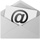 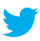